ODE final meetingData centres and data sharingFrascati, 7 November 2012
Simon LambertScientific Computing DepartmentSTFC, UK
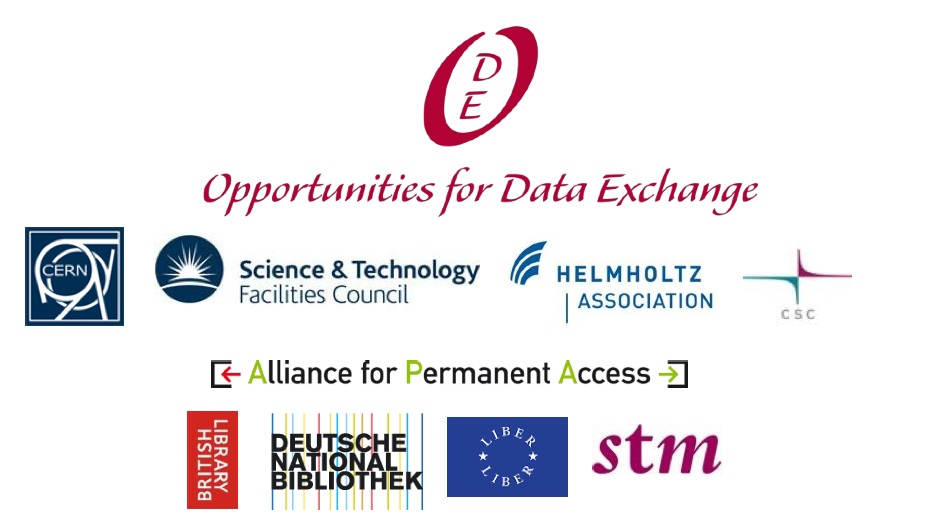 STFC and science data
Science and Technology Facilities Council
Operates large-scale scientific facilities
Funds research inparticle physicsand astronomy
Large and complexdata holdings
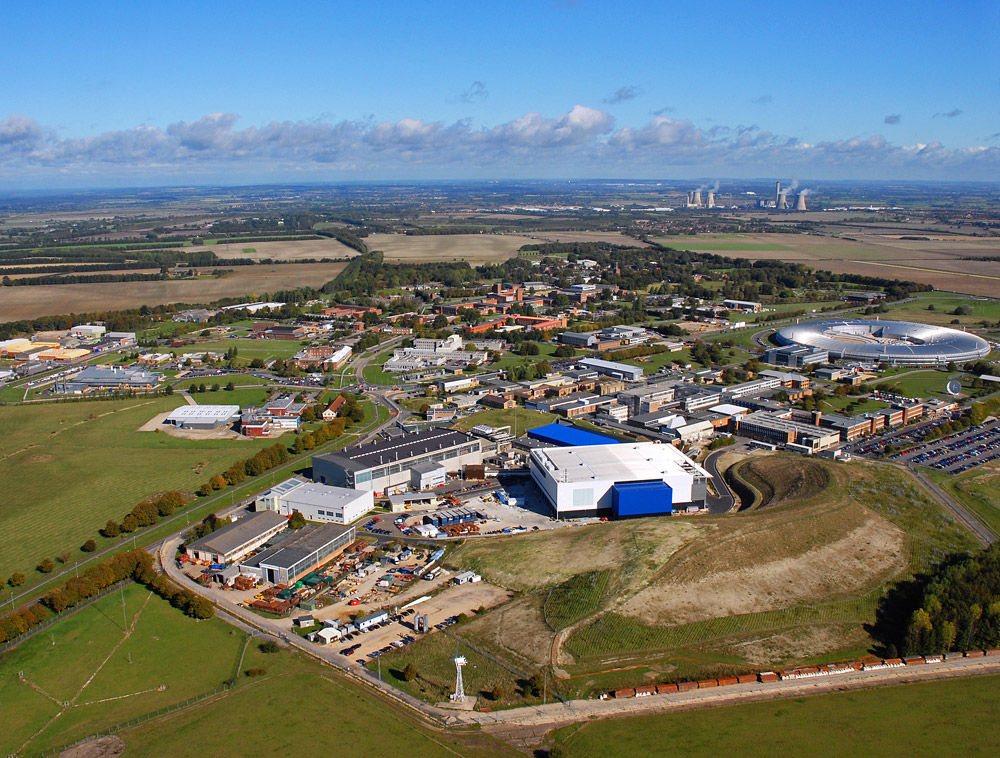 STFC Rutherford Appleton Laboratory
ODE final meeting, Frascati, 7 Nov 2012
2
STFC and science data
British Atmospheric Data Centre
Petabyte store tape robot
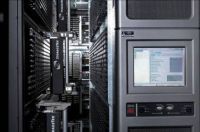 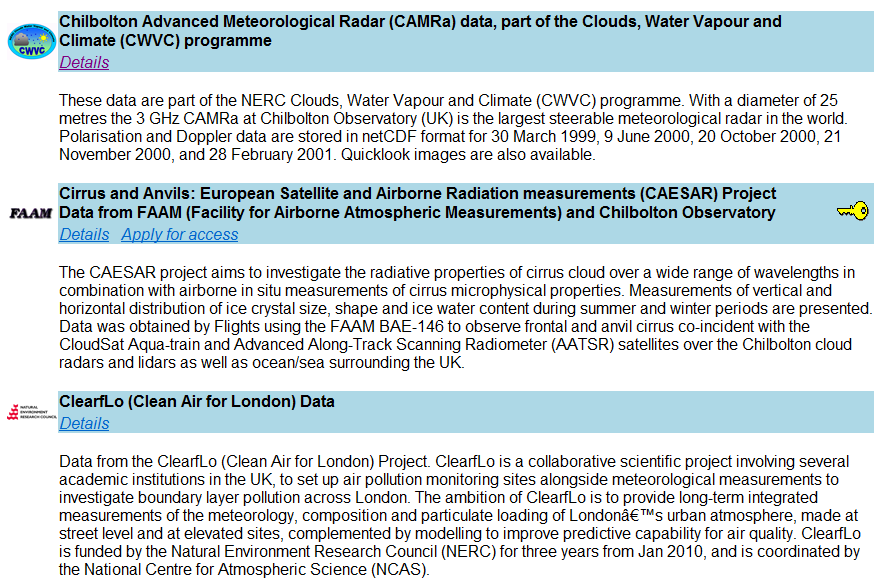 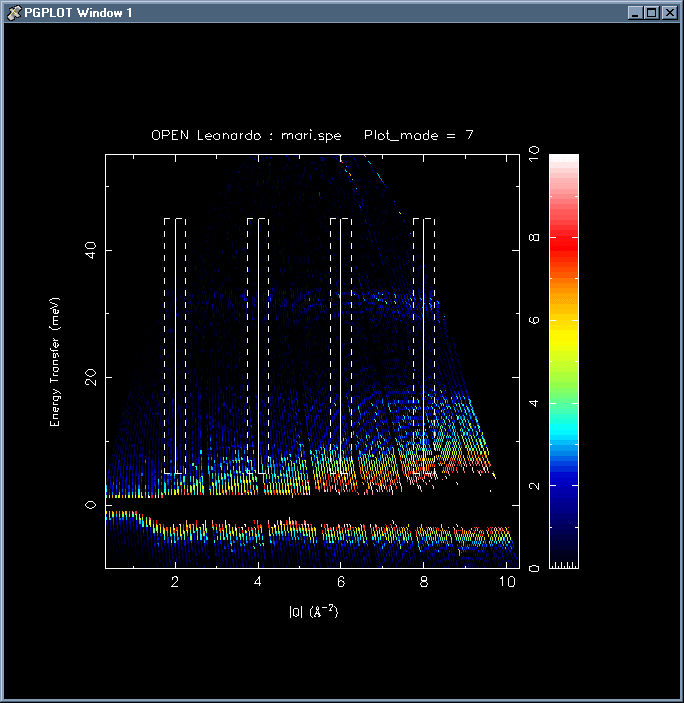 ISIS data analysis
ODE final meeting, Frascati, 7 Nov 2012
3
Diversity of data centres … and of practices
Where do researchers put their data?
PARSE.Insight survey
20% of respondents stored their research data in a digital archive, of whom …
14% using an organisation archive
6% a discipline archive
Why?
That’s the way the science works ~ Imposed obligation ~ ‘Culture’ etc.
ODE final meeting, Frascati, 7 Nov 2012
4
Responsibilities of data centres
Preprocessing (perhaps)
Quality control (perhaps)
Persistent identification
Long-term preservation
Standards
…
ODE final meeting, Frascati, 7 Nov 2012
5
What makes for successful data sharing?
Know the communities
Maintain highest standards of data management
Trustworthiness
Sustainable funding and management
… and …
ODE final meeting, Frascati, 7 Nov 2012
6
What makes for successful data sharing?
“Actively seek to work within the global research network by forging links with other data centres, with research institutions, with publishers, and with complementary service providers.”
ODE final meeting, Frascati, 7 Nov 2012
7
Data centres as part of a whole
ODE final meeting, Frascati, 7 Nov 2012
8
The forces at work in data sharing
Encourage
Obstruct
DRIVERS
BARRIERS
Overcome
ENABLERS
ODE final meeting, Frascati, 7 Nov 2012
9
Barriers to data sharing
Part of the problem or part of the solution?
Lack of data reviewers in infrastructure to assure data quality
Risk that data holders cease to operate, and archive is lost
Introducing specific job profiles with career paths for data preparation and quality assurance staff – such staff may be embedded in research groups or hosted in data centres
Impossibility of data centre staff having detailed technical knowledge of all data
Data centres meeting minimum standards of data curation must be available to scientists in all disciplines, so that they have confidence their data will be correctly attributed, its integrity will be maintained, and any restrictions such as embargos and protection of commercial confidence will be properly applied
ODE final meeting, Frascati, 7 Nov 2012
10
Working together
Relationships (between data centres and other parties)
Efficiency
Where is the job best done?
Trust (short and long term)
Data centre as a Trustworthy Digital Repository?
ODE final meeting, Frascati, 7 Nov 2012
11
Working together
Data centres and researchers
The “designated community”
Benefits for researchers
Integration with workflows
Data lifecycle and data management in science
ODE final meeting, Frascati, 7 Nov 2012
12
Working together
STM declaration
“Raw research data should be made freely available to all researchers. Publishers encourage the public posting of the raw data outputs of research. Sets or sub-sets of data that are submitted with a paper to a journal should wherever possible be made freely accessible to other scholars”
Data citation
Reciprocal linking with publishers
ODE final meeting, Frascati, 7 Nov 2012
13
Conclusions
“Data centres should …”
Institutional repositories
Designated community
Sustainability
Links with publishers
Trust and authority
Citation and metadata standards
Data lifecycle
Training and professional development
Institutions of research and teaching
ODE final meeting, Frascati, 7 Nov 2012
14